ROZMNOŽOVANIE  BEZSTAVOVCOV
Ing. Marta Lazúrová
           ZŠ sv. Don Bosca Zlaté Moravce
Prvoky
Nepohlavne
    - delením

Pohlavne
    - spojenie,
      výmena jadierka, 
      delenie
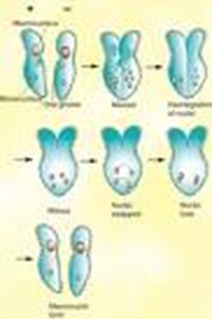 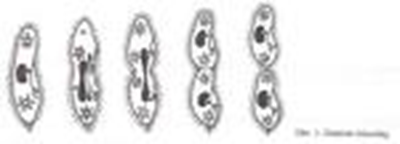 Pŕhlivce
Nepohlavne - pučaním
     - v letnom období 
        púčikmi
Pohlavne – spojením samčej a samičej pohlavnej bunky
     - na jeseň vo vonkajšej
     vrstve tela vznikajú
     samčie a samičie 
     pohlavné bunky
     - sú obojpohlavné
     - schopné regenerácie
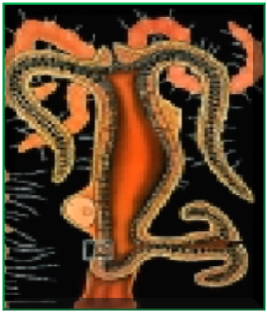 Ploskavce
obojpohlavné živočíchy
v jednom jedincovi sa vyvíjajú spermie a vajíčka.
pri párení si jedince vymieňajú spermie.
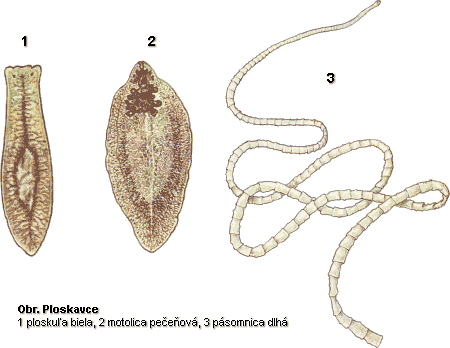 Mäkkýše
obojpohlavný živočích
samčie a samičie orgány má spojené v obojpohlavnej žľaze
pri párení výmena spermií, ktoré oplodnia vajíčka
z nich sa vyvinie nový jedinec – vývin priamy.
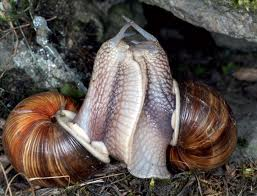 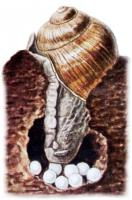 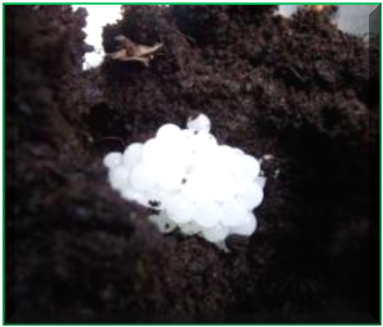 Obrúčkavce
obojpohlavný živočích
     (hermafrodit) 
z oplodnených vajíčok sa vyvíjajú malé dážďovky – vývin je priamy
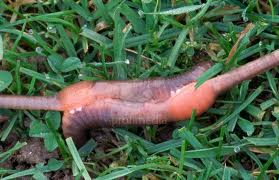 Článkonožce
pavúkovce a niektoré kôrovce 
     - samička pavúka kladie
        vajíčka do kokónu
     - vývin priamy
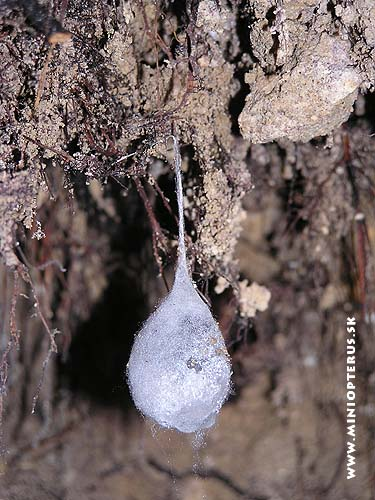 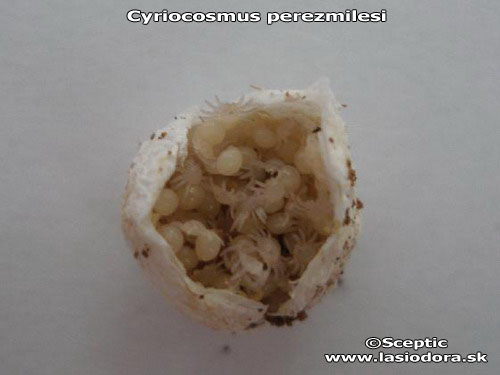 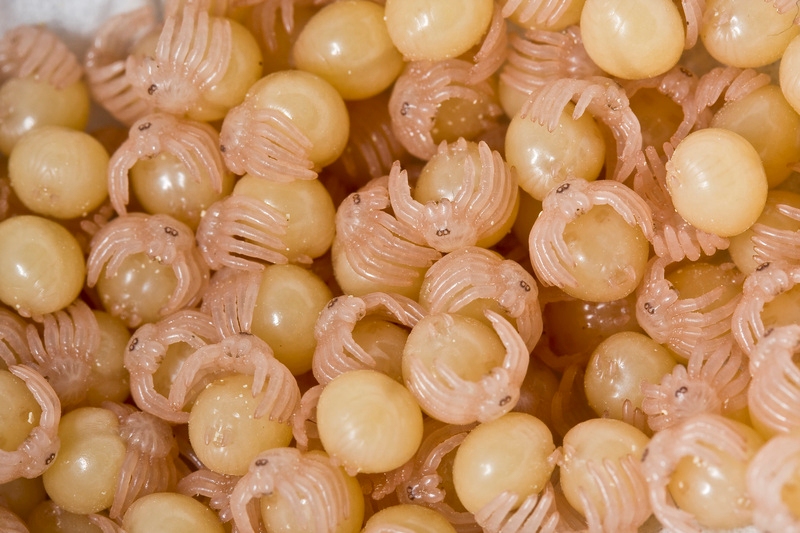 Priamy vývin
vajíčko 





          dospelý jedinec
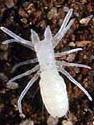 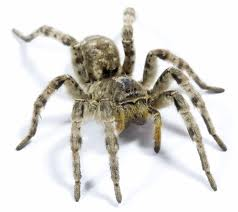 Nepriamy  vývin
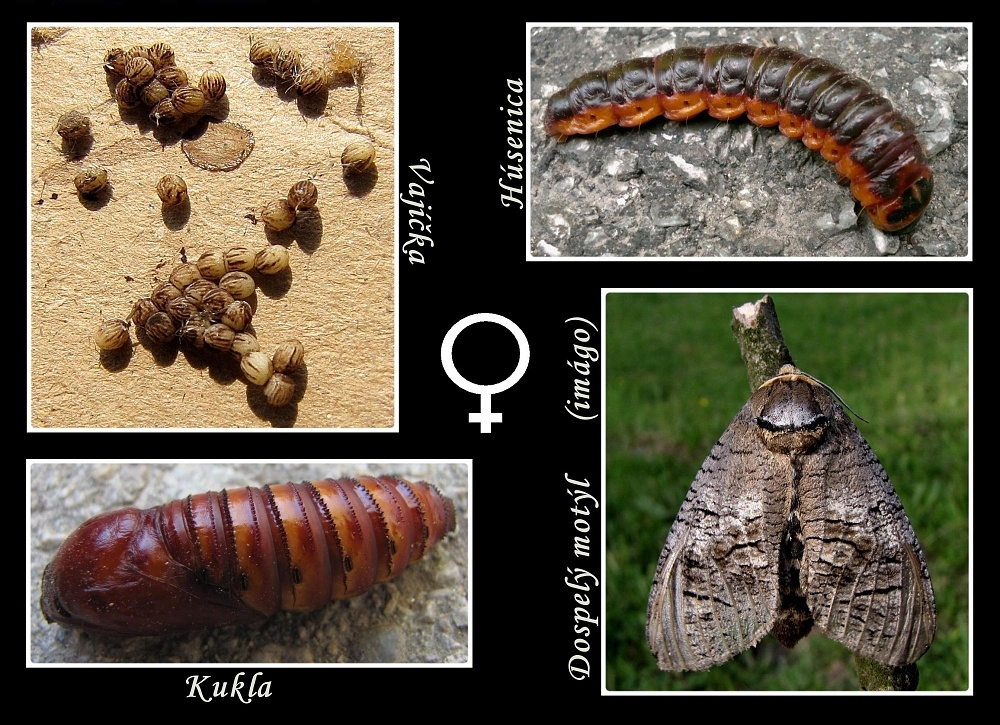 vajíčko

                  larva

                 kukla 

         
           dospelý jedinec

   s nedokonalou premenou 
  – larva sa podobá 
     na dospelého jedinca
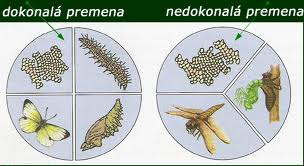 Kôrovce
vajíčka  má samička prichytené na brušku nožičkami


priamy vývin
     - malým rakom rastie 
        pancier, zakaždým ho
        zvliekajú
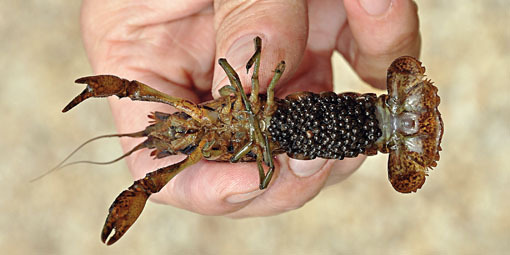 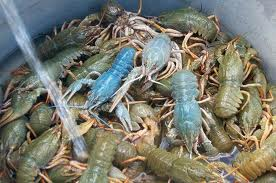 Hmyz
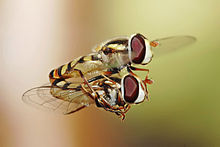 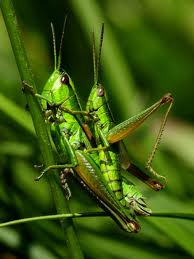 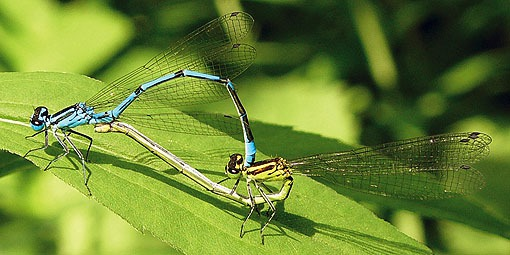 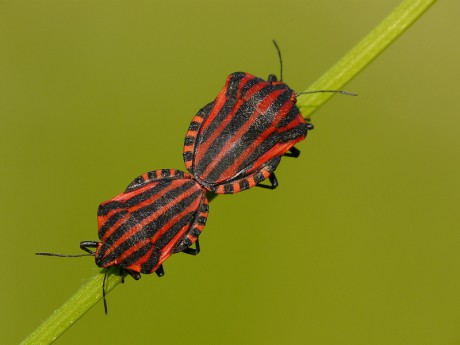 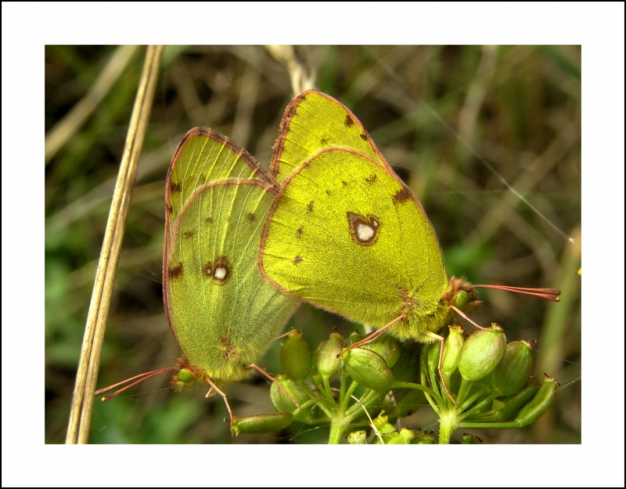 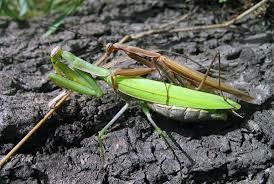 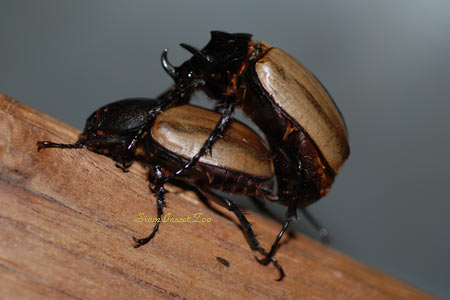 Hmyz
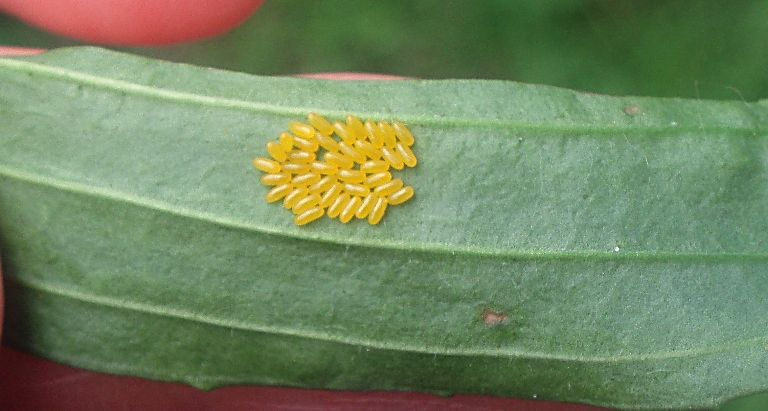 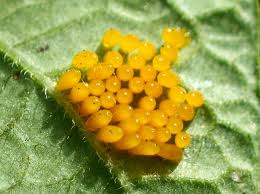 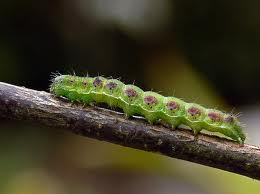 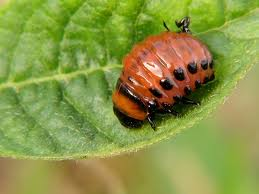 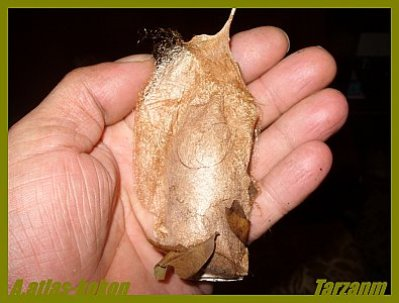 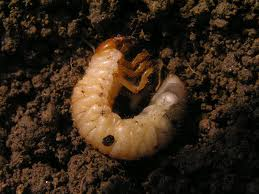 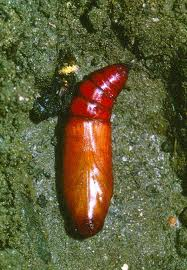 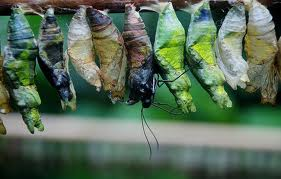